DIRECCIÓN GENERAL DE NIVEL SUPERIOR
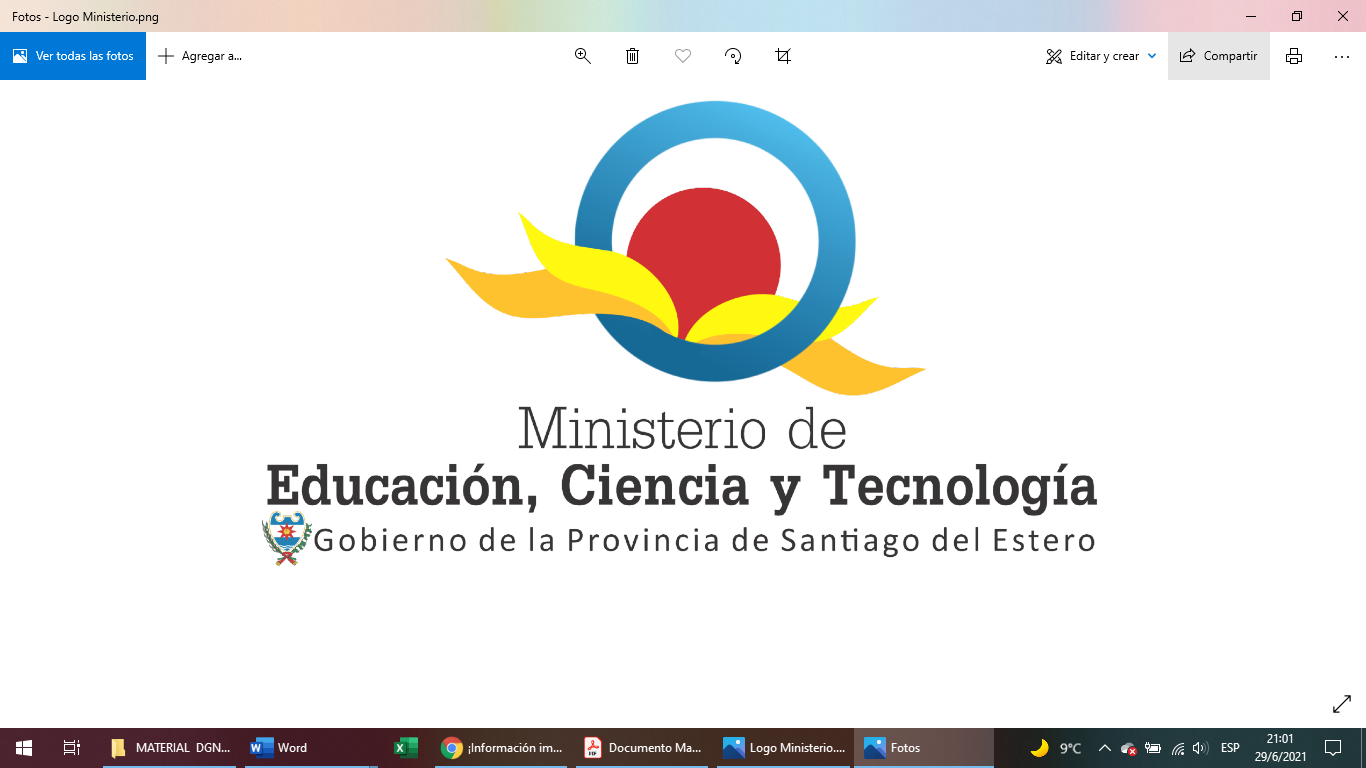 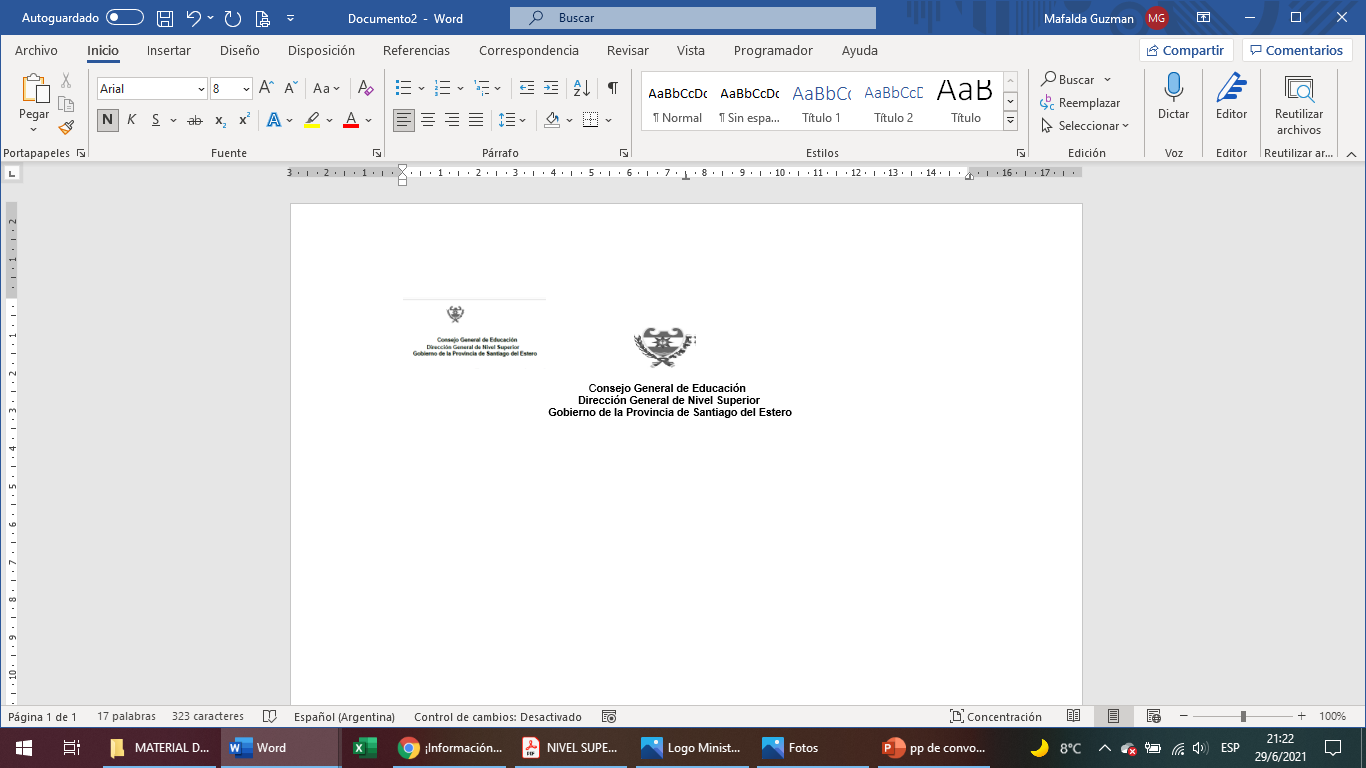 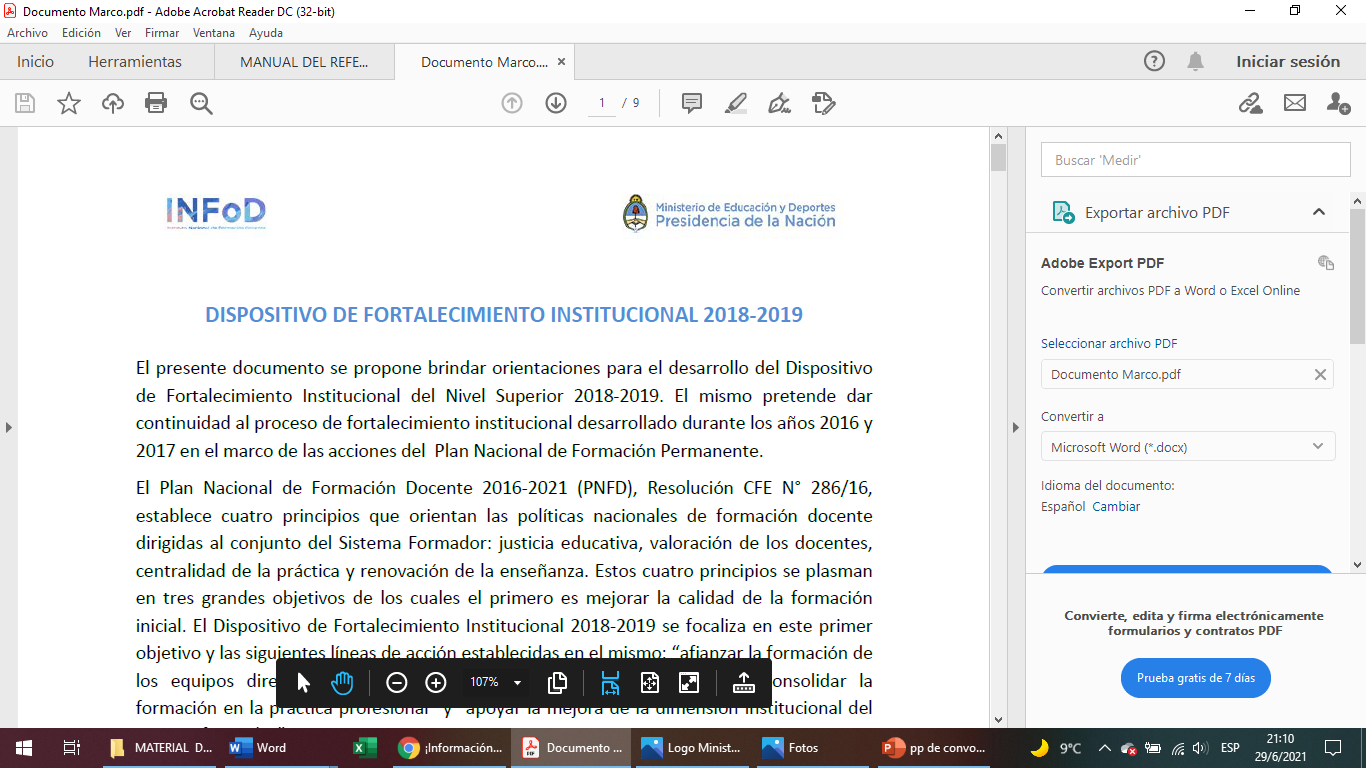 INSTITUTO NACIONAL DE FORMACIÓN DOCENTE (INFoD)
Dirección Nacional de Fortalecimiento del Sistema Formador

ÁREA POLÍTICAS ESTUDIANTILES  2021
Coordinadoras/es Institucionales de Políticas Estudiantiles (CIPEs)
https://drive.google.com/file/d/15TzDBcPdeAR-e_rMoh__wVn2zbKR0wG1/view
Encuadre para el proceso de selección
PERFIL REQUERIDO
Profesional con título Docente, Licenciado/a en Ciencias de la Educación o carreras afines con formación pedagógica para el acompañamiento de las trayectorias estudiantiles. (Excluyente)
Experiencia en participación y/o coordinación de proyectos educativos y socio-comunitarios.
Habilidad para utilizar entornos virtuales, correos electrónicos, etc. Contar con las herramientas.
Disponibilidad de tiempo para asistir a encuentros provinciales, regionales y/o nacionales convocados por la Dirección General de Nivel Superior de la provincia, INFoD y otros organismos.
Condiciones de contratación
Disponer de horarios acordes al funcionamiento y necesidades de la institución.
No tener contrato vigente con algún organismo nacional, provincial y/o municipal.
Ser monotributista o inscripción en la AFIP.
Remuneración mensual: $ 20.000
Contrato hasta el 31 de diciembre de 2021
Dedicación: 18 horas reloj semanales distribuidas en la semana según acuerdo con las autoridades institucionales
Ingreso semanal a la plataforma virtual- INFoD-DGNS.
Proceso de postulación
La inscripción para el cargo de CIPE se realiza mediante formulario de Google Forms:
Curriculum vitae resumido, con un máximo de tres (3) páginas, en un archivo PDF o Word: formato de hoja A4, fuente Arial de tamaño 11, interlineado 1.5. El archivo debe estar nombrado de la siguiente manera:
“Provincia, Localidad XX, Instituto XX, Apellido CV”
Título o constancia de título en PDF o JPG. El archivo debe estar nombrado de la siguiente manera: “Provincia, Localidad XX, Instituto XX, Apellido CV”
Declaración jurada de cargos: 
https://www.cgesantiago.gob.ar/documentos/Formularios%20y%20Fichas/REGIMEN%20DE%20INCOMPATIBILIDAD%20CGE.pdf 
Video personal de presentación no mayor a 3 minutos.
VIDEO DE PRESENTACIÓN
Breve presentación personal
Motivos por los que se postula a la función
Una reflexión basada en la propia experiencia formativa académica profesional, aspectos a destacar y aspectos a fortalecer, respecto de la formación docente.
Propuesta de estrategia de intervención institucional (construcción colectiva con estudiantes y otros actores institucionales) en el marco de la línea de Políticas Estudiantiles para acompañar las trayectorias formativas de las/os futuras/os docentes.
Cronograma: Etapas
-Apertura y difusión de la convocatoria: 
1° ETAPA: 24/06 Reunión con los rectores de las 21 instituciones seleccionadas para la convocatoria de los Coordinadores Institucionales de Políticas Estudiantiles (CIPEs):
2° ETAPA: 30/06 al 09/07 Difusión de la convocatoria por variados medios de comunicación.
3° ETAPA: 05/07 al 09/07 Inscripción de los postulantes en el siguiente formulario de Google Forms:
https://forms.gle/J91HDxQo9dMdyPkb8
Proceso de Evaluación (1° etapa)
Desde el 06/07 hasta el 16/07: análisis de aspectos formales de los CV (a cargo de equipo técnico DES e INFoD
Desde el 16/07 hasta el 20/07: envío de documentación a cada ISFD de postulantes que reúnen los requisitos establecidos. 
Desde el 16/07 hasta el 23/07 El Consejo Consultivo Institucional analiza las postulaciones y envía a la DGNS la devolución de cada una de ellas, sugiriendo un orden de prelación. Ésta será tomada en carácter de recomendación.
Desde el 27/07 hasta  el 30/07: Equipo Técnico DES - INFoD definen ternas para cada una de las Instituciones convocadas. Dentro de cada terna se establecerá un orden de mérito, ponderando: 
La mirada de la experiencia que se acredite en su CV, 
La pertinencia de la producción audiovisual presentada y 
Las recomendaciones expresadas por las instituciones correspondientes.
Este orden servirá como guía al momento de realizar las entrevistas.
Segunda Etapa
Desde el 30/07 hasta el 04/08: Entrevista virtual a los/las postulantes preseleccionados de las ternas.
Tercera Etapa
04/08 hasta el 06/08: Equipo DES - INFoD definen un puntaje para cada candidato entrevistado que se sumará a los puntajes de las etapas anteriores definiendo así un orden de mérito definitivo para cada institución. Se labra un acta con los procedimientos realizados y las decisiones alcanzadas.
09/07 La jurisdicción ofrece los puestos a los candidatos seleccionados en primer lugar para cada institución y una vez aceptado se comunica formalmente por nota al INFoD, para la posterior emisión de la No Objeción para la contratación de los CIPEs.
En el caso de que el candidato que ocupe el primer puesto de la terna desista de asumir la tarea propuesta, se pasará al siguiente candidato en el orden de mérito y así sucesivamente hasta cubrir las vacantes previstas.